Le label de performances et qualité des fenêtres et volets bois
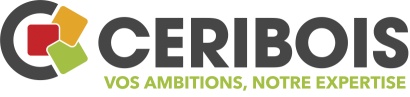 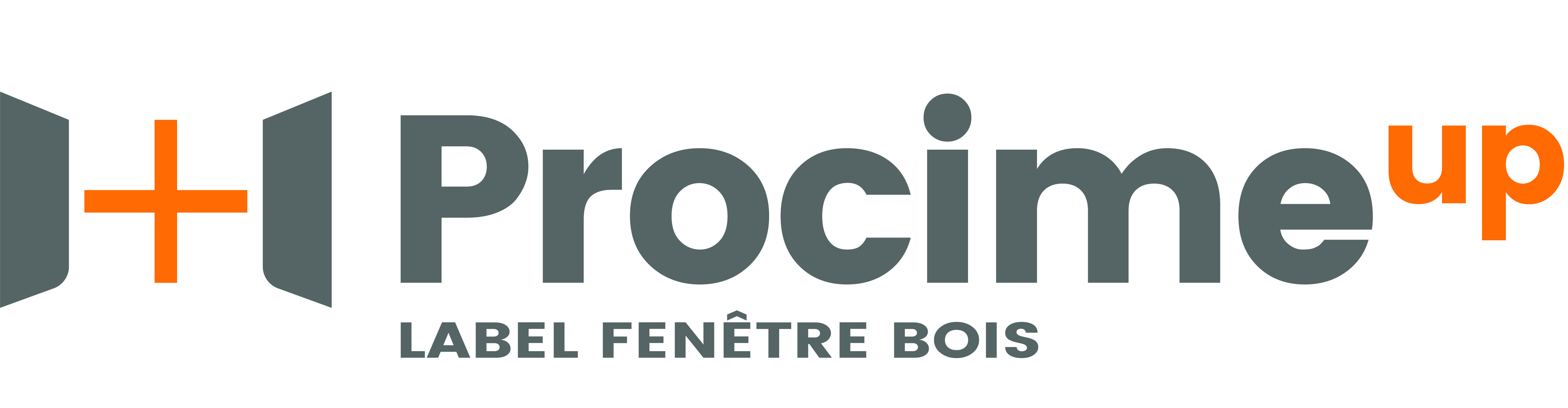 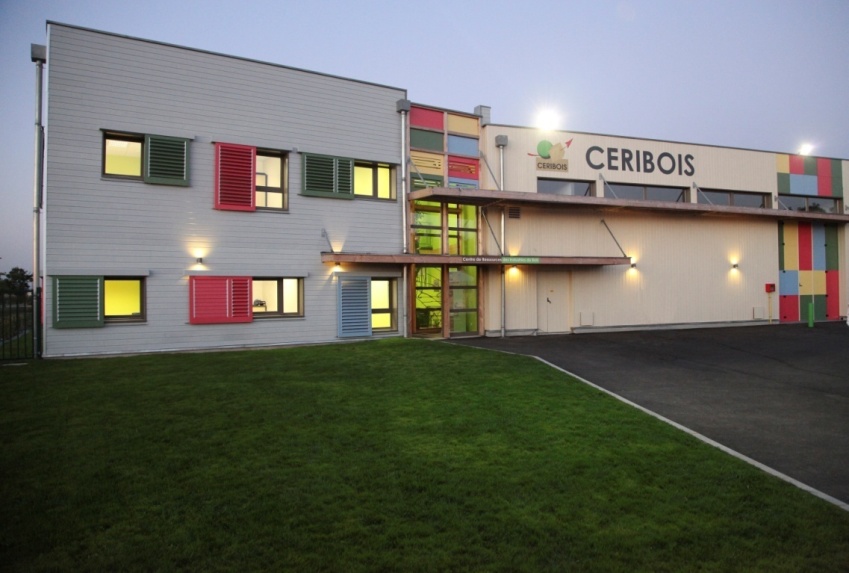 21/12/2018
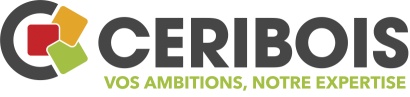 Centre technique agréé
Laboratoire d’essais multi matériaux accrédité COFRAC pour les tests AEV , acoustique, mécanique, essais chocs
 notifié pour les marquages CE ,calculs thermiques
Essais in situ à l’eau ,acoustique et essais chocs, mesures de poussières
2
assure le suivi technique et la validation du label de performance des fenêtres et volets bois
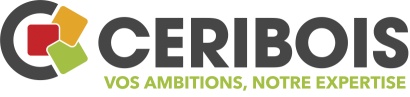 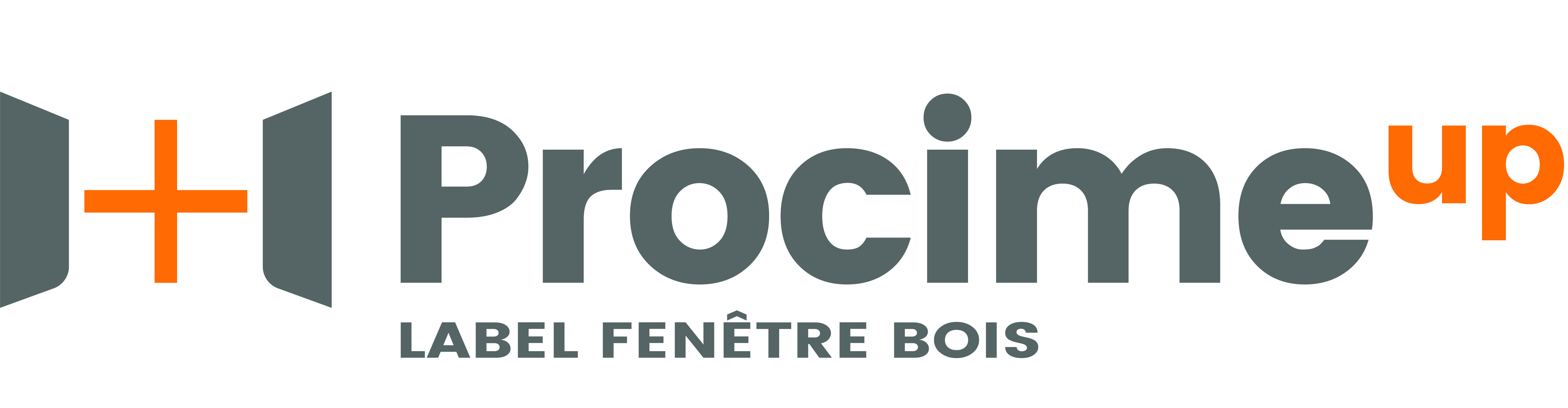 3
Les exigences requises
Se réfère aux normes et DTU en vigueur
Valeurs requises pour une fenêtre 2 vantaux :	  
			A*4    E*7B    V*C3
Force de manœuvre : classe 1
La thermique :  conformité à la réglementation thermique/ C2E et calculé par un organisme notifié
L’acoustique :  testé en laboratoire COFRAC
Contrôles de Production en Usine pour la reproductibilité et traçabilité de la fabrication.
4
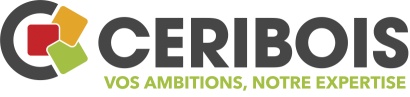 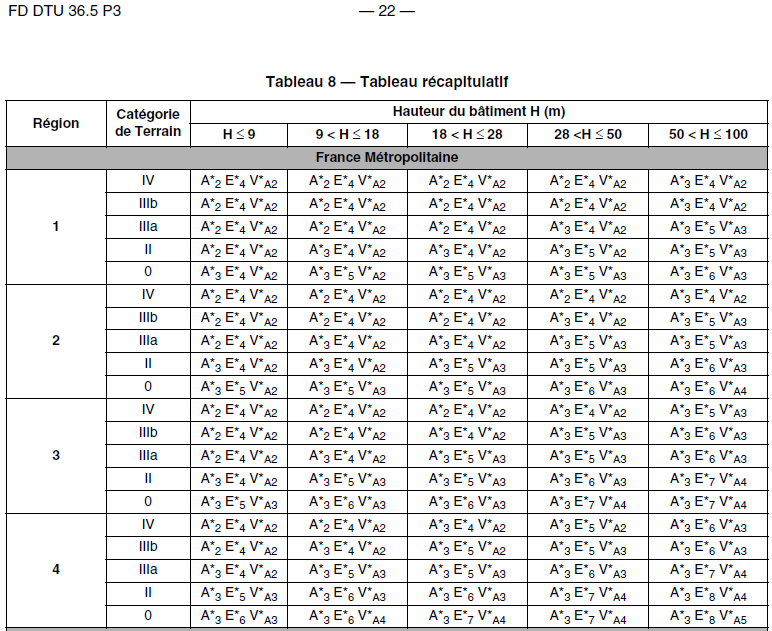 5
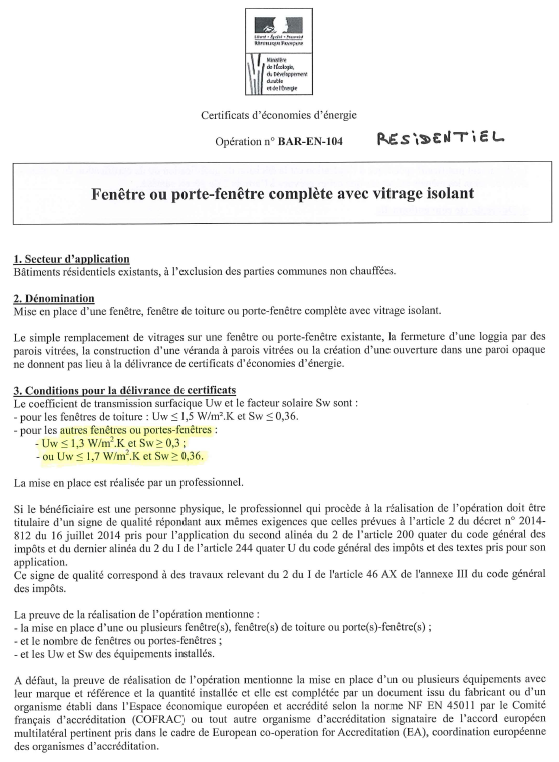 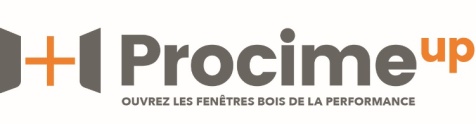 6
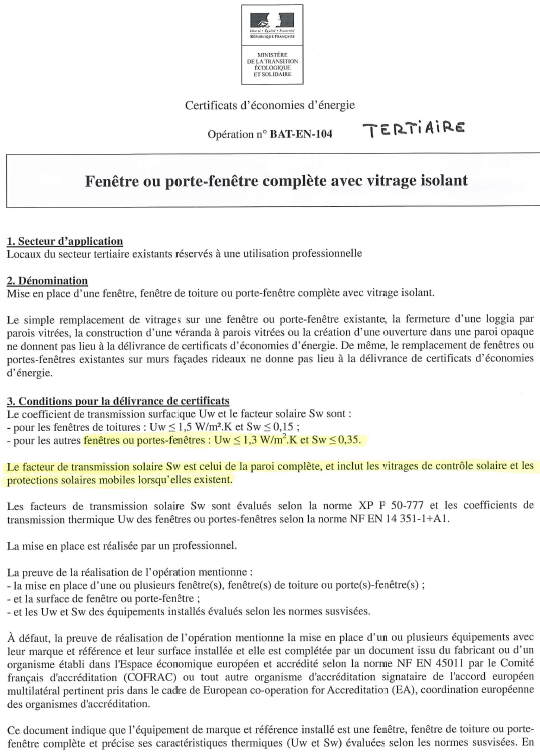 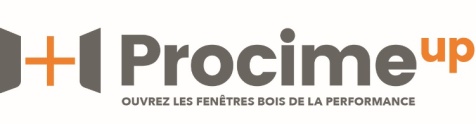 7
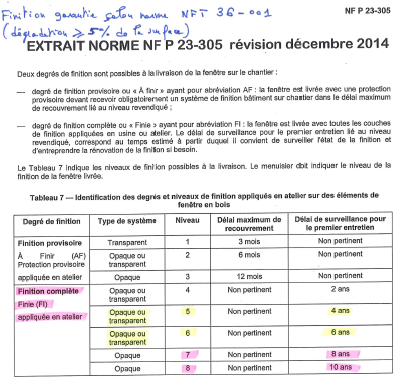 8
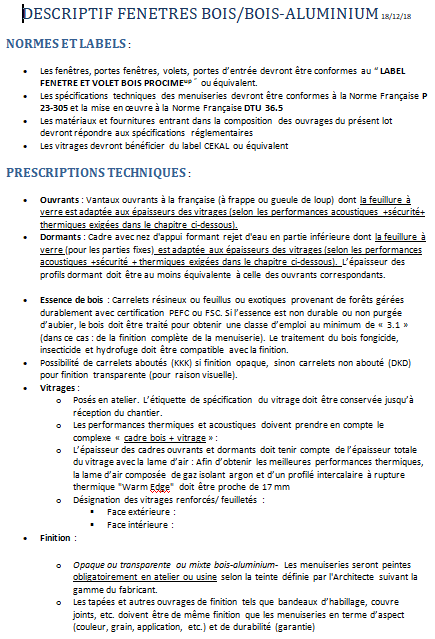 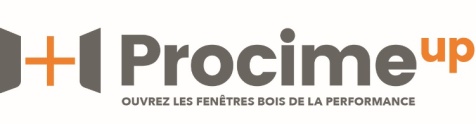 9
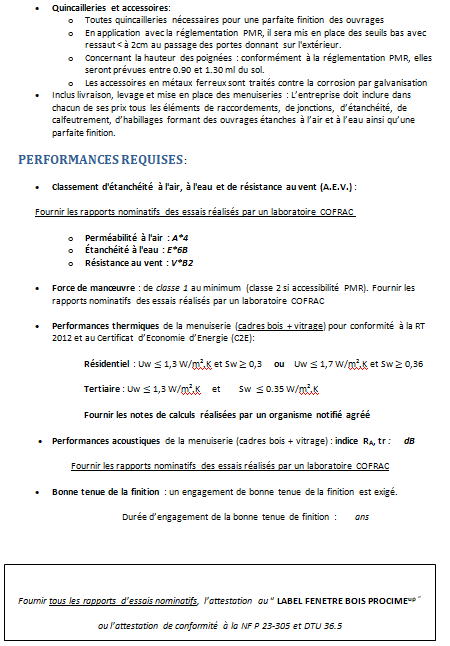 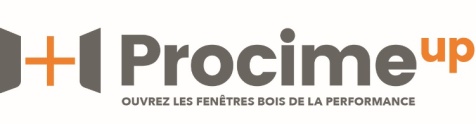 10
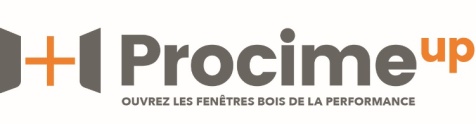 11